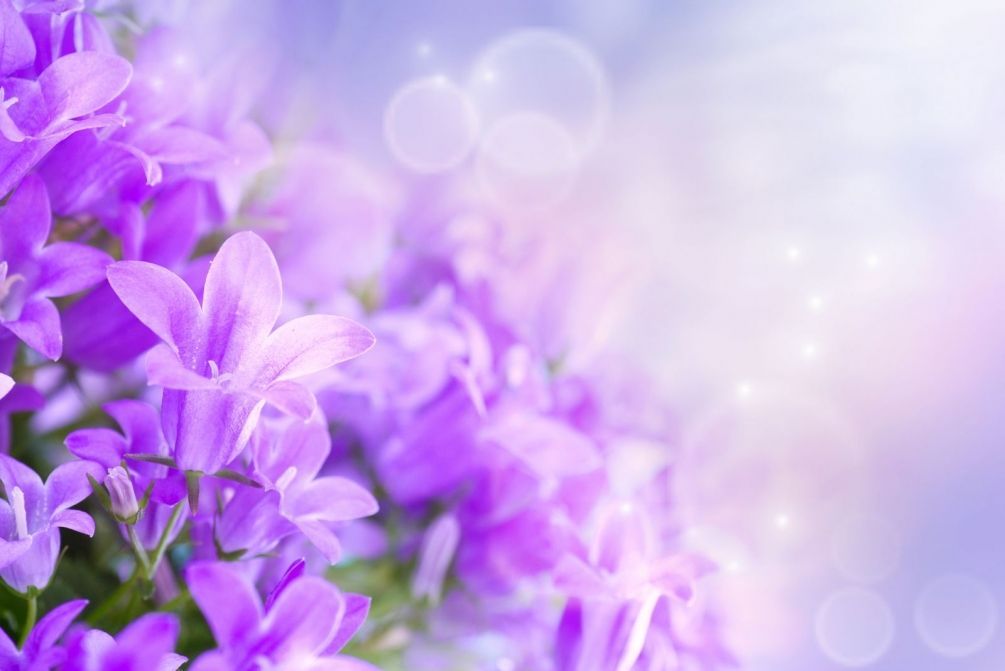 МБДОУЦРР№28
 «ОГОНЕК»
Заходите к нам на 
 «Огонёк»
-Неужели это… Неужели лето? 
- Нет, еще не лето, Но уже – весна!
Электронная газета
Выпуск № 41
Дата выпуска: 18.06.19
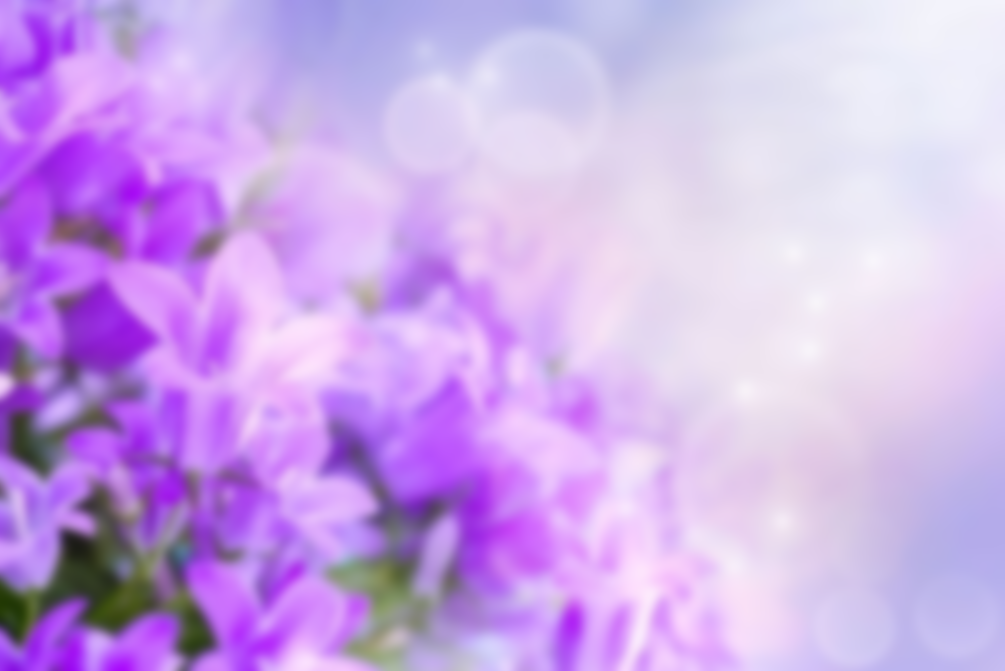 Из нашей газеты вы узнаете 
как проходили:
Праздники,   посвященные  наступлению весны;
Итоговые занятия;
Праздники посвященные 9 мая;
Праздники «Выпускные»;
Городской детский конкурс творчества «Звездный дождик -2019»
Выставки творческих работ;
День защиты детей.
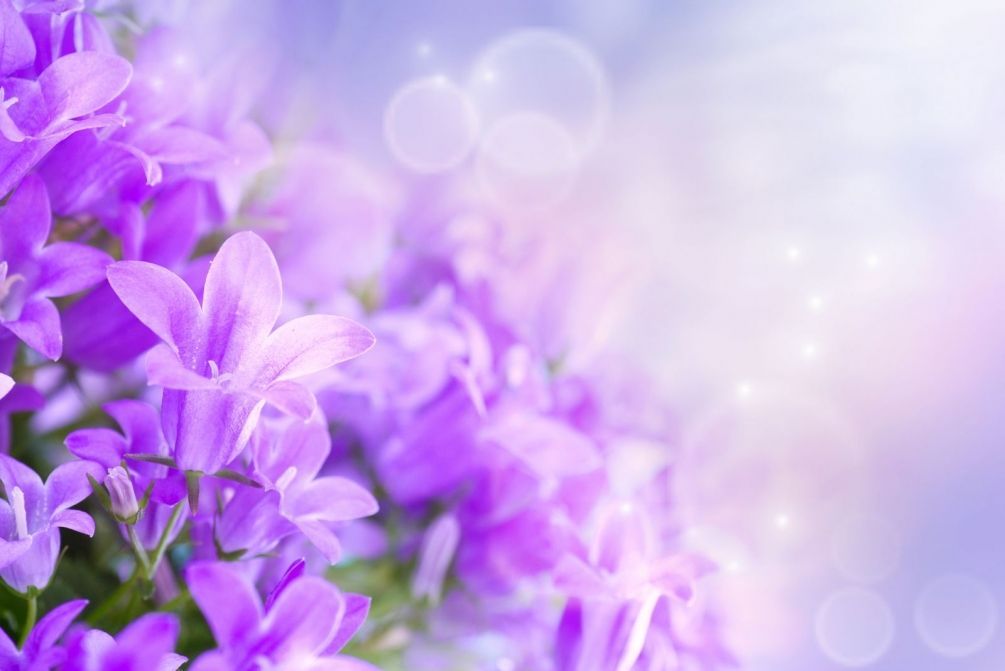 Весенние 
развлечения
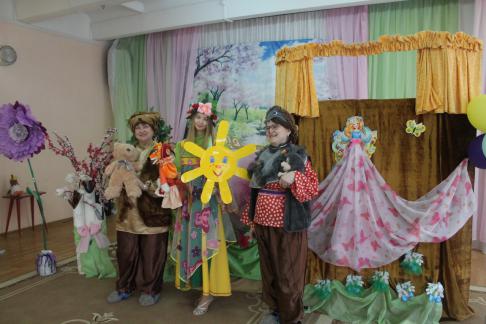 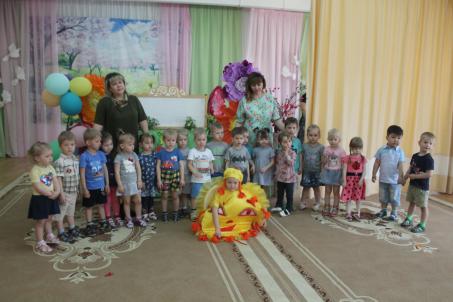 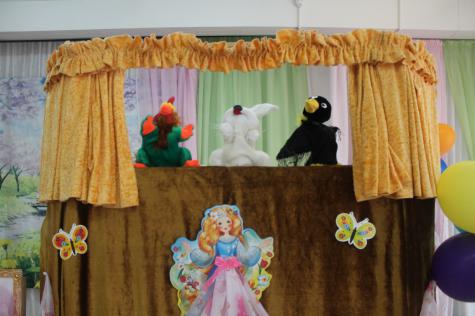 У нас весна. Звенят капели. 
И день, и ночь веселый звон. 
Как будто птицы налетели 
Со всех концов, со всех сторон.
автор: Самуил Киссин
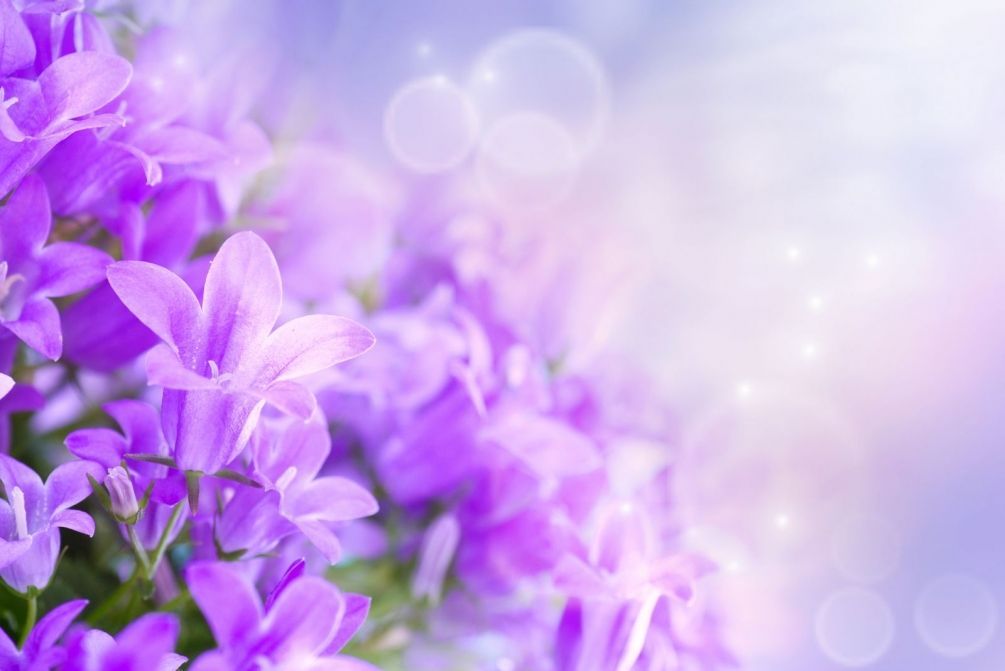 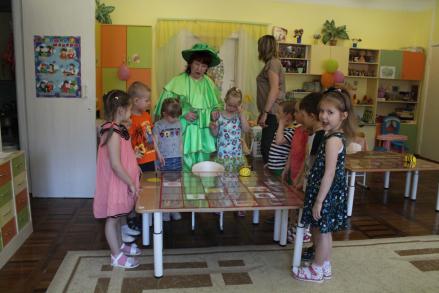 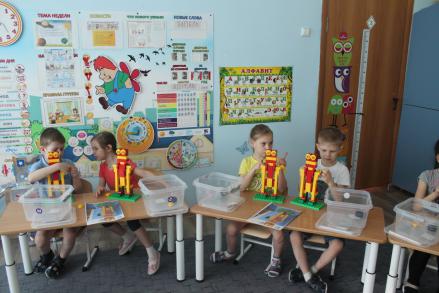 2 группа
5 группа
Итоговые занятия
 по результатам инновационной деятельности ДОУ в области «Конструирование»
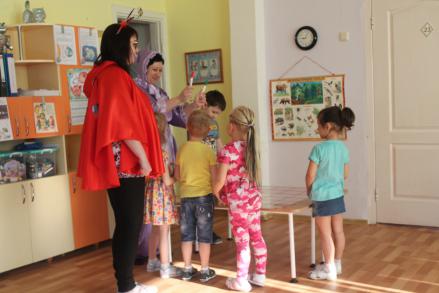 11 группа
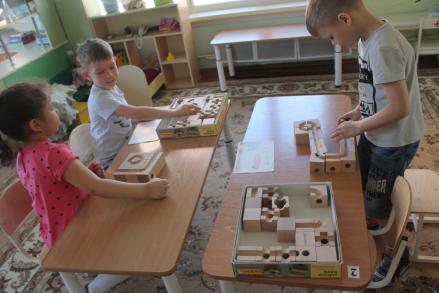 6 группа
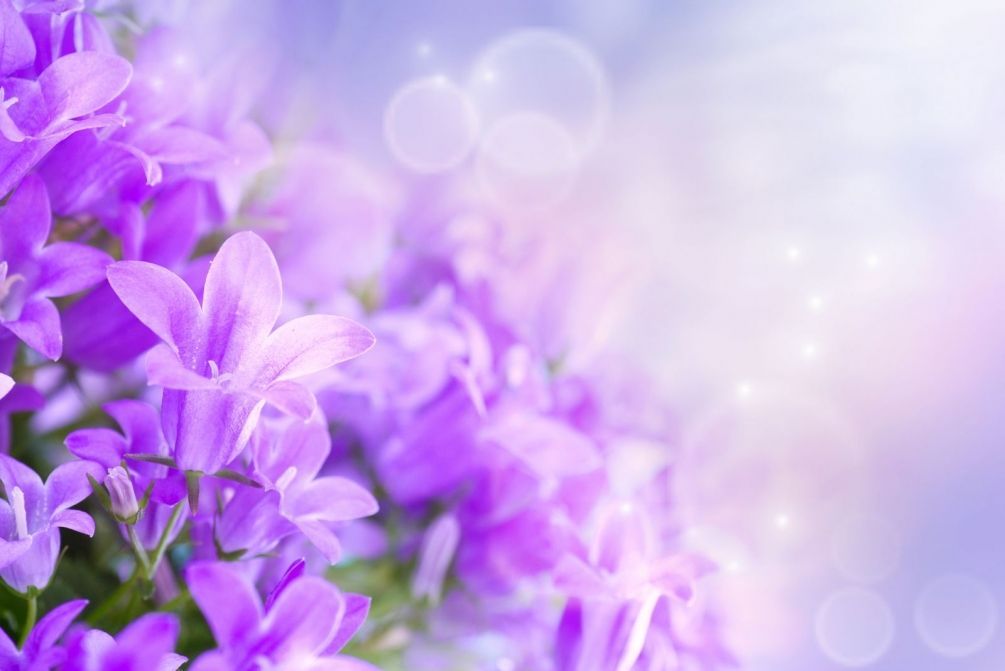 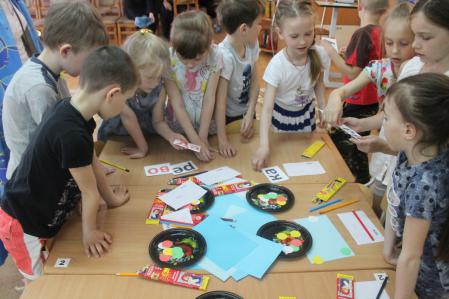 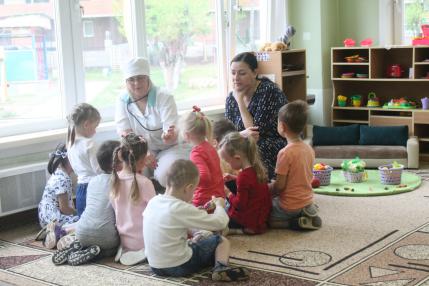 1 группа
12 группа
Итоговые занятия
 в группах по итогам 
учебного года
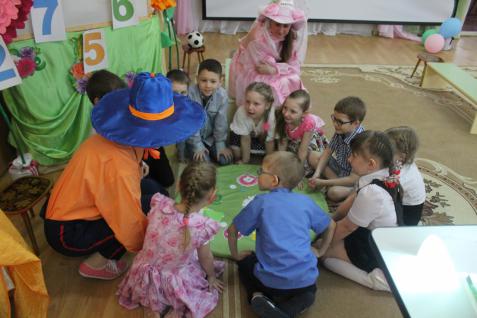 2 группа
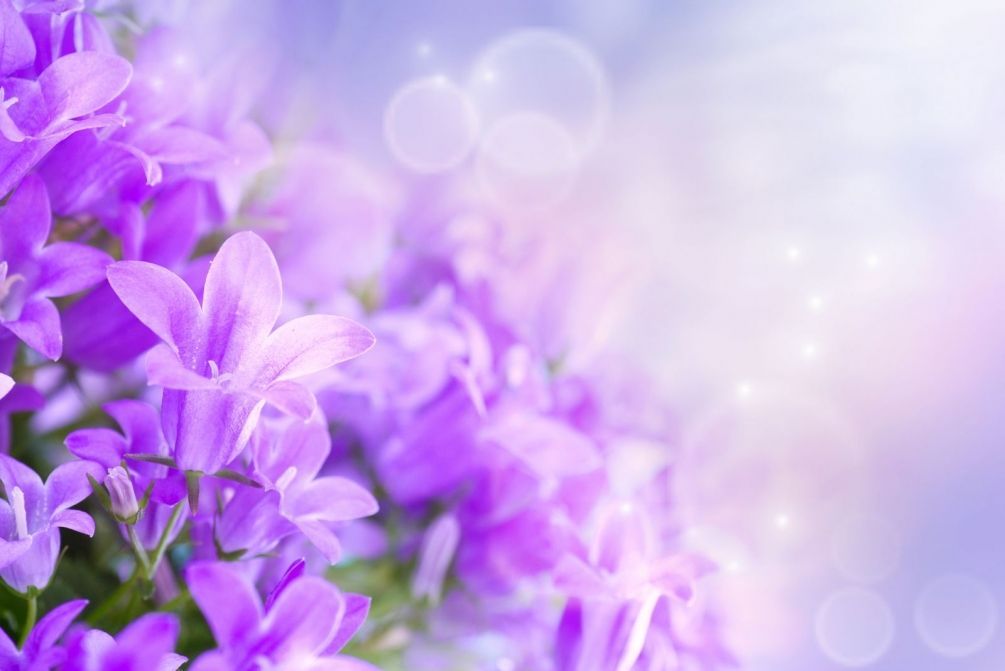 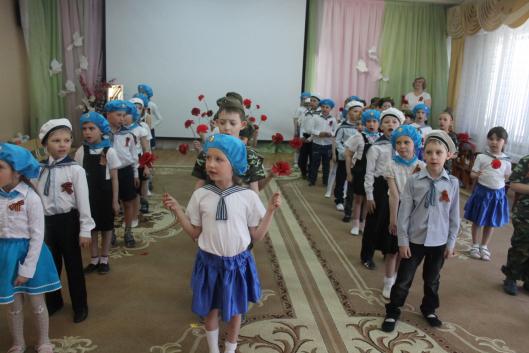 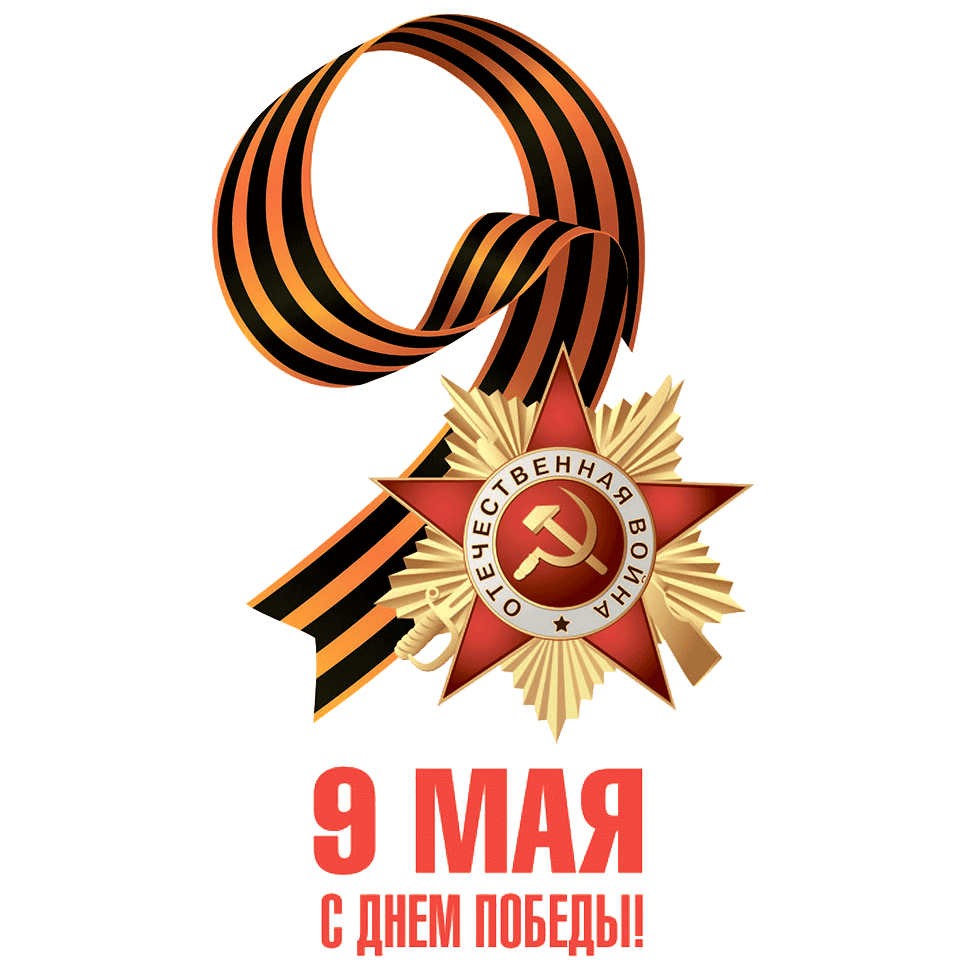 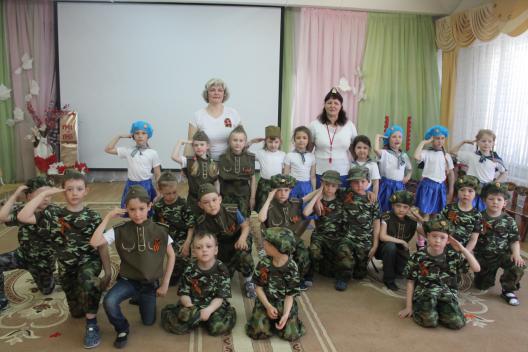 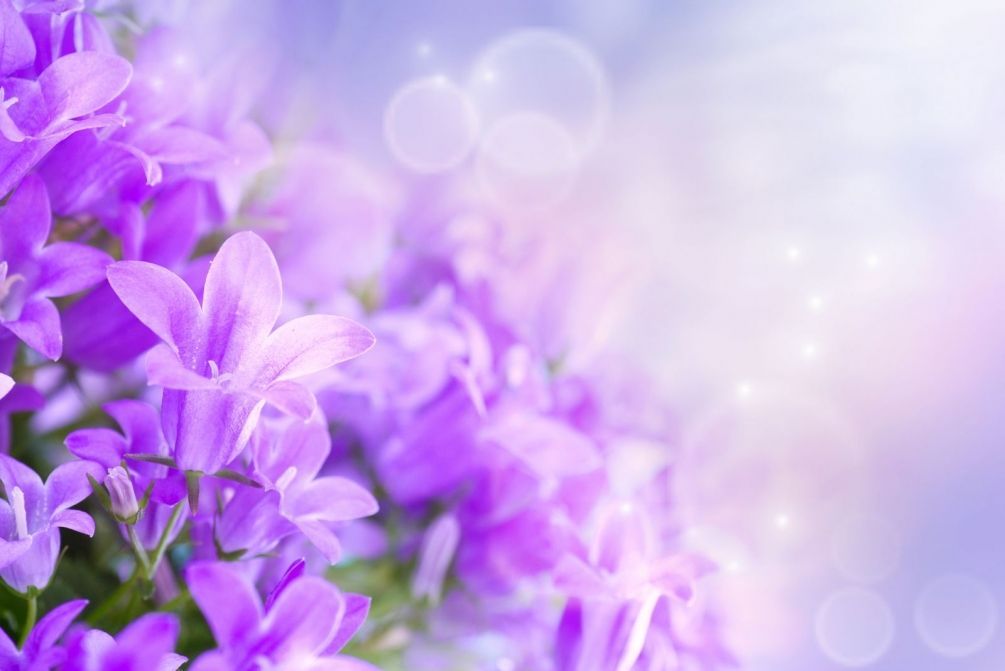 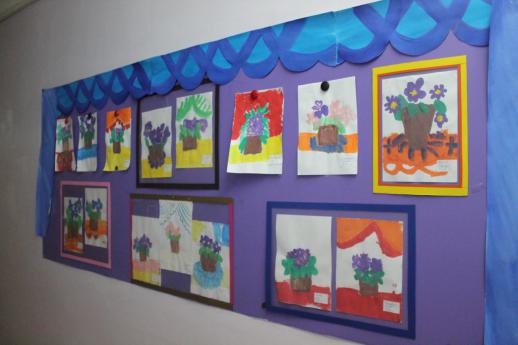 Выставки
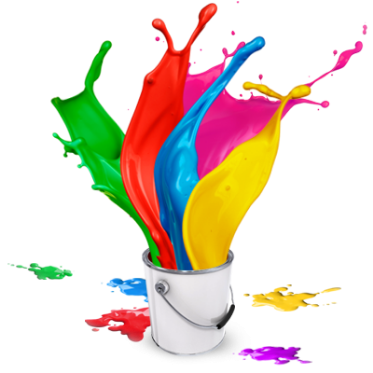 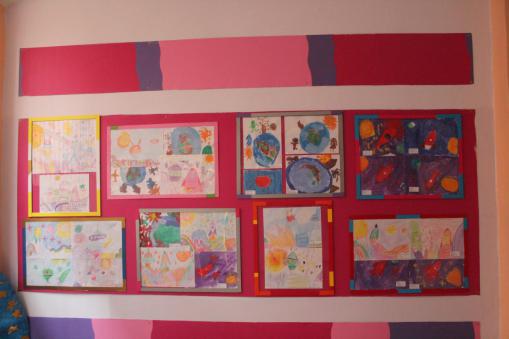 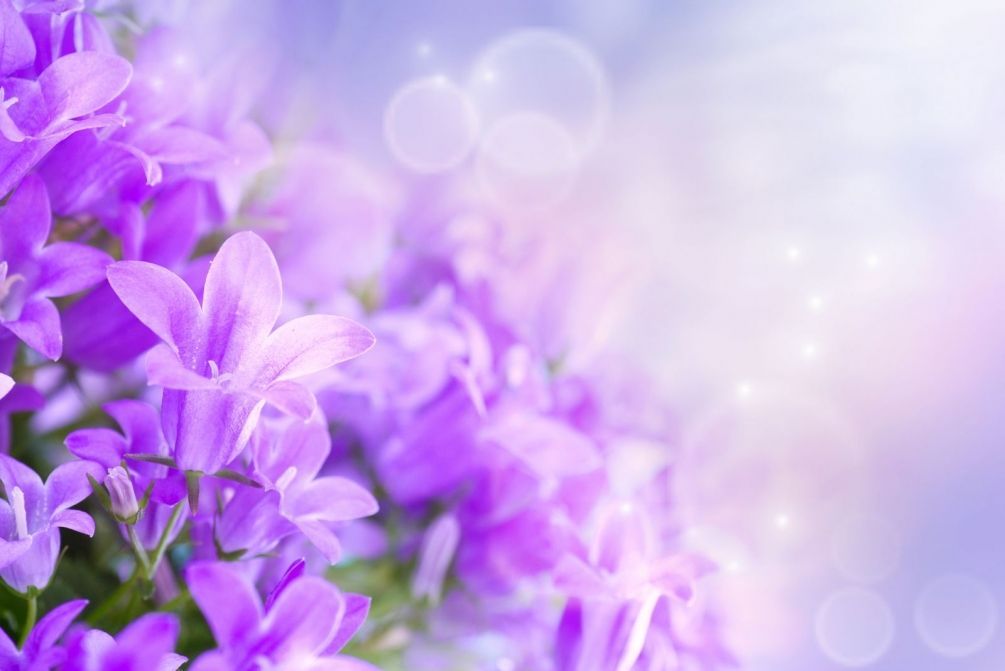 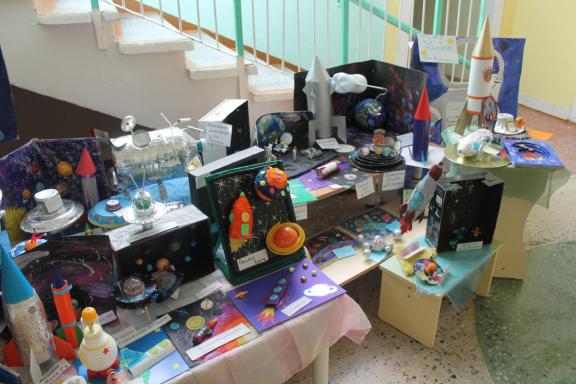 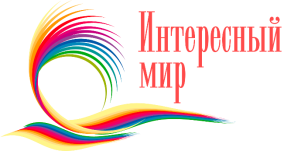 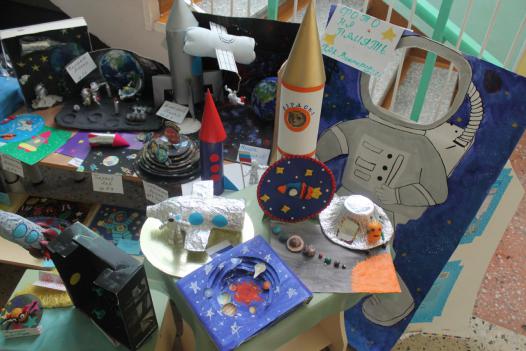 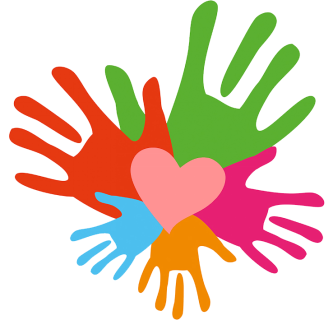 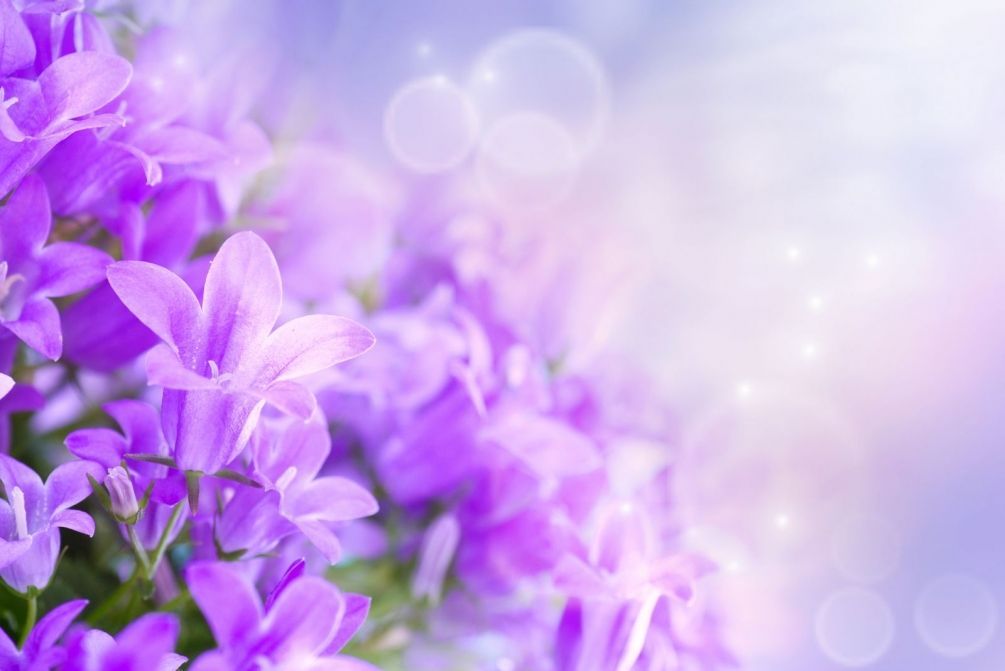 Городской детский конкурс творчества «Звездный дождик». 
Литературно- музыкальная композиция 
«Где начинается сказка?»
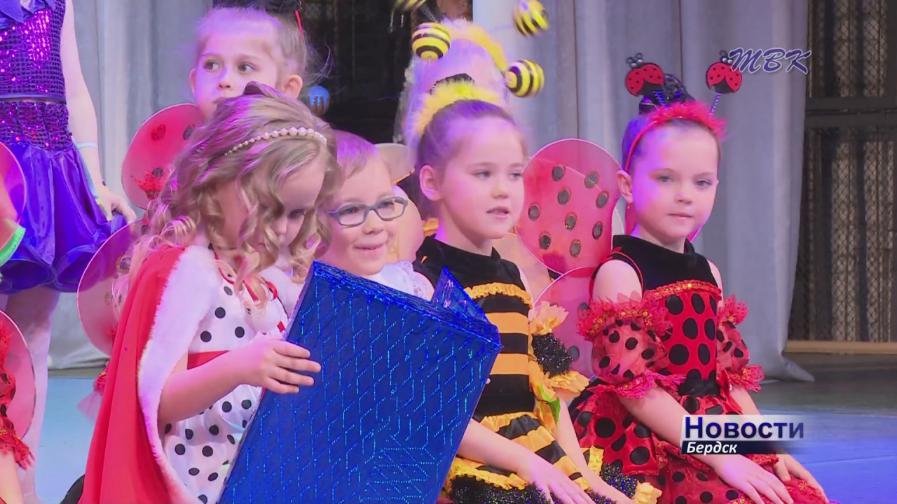 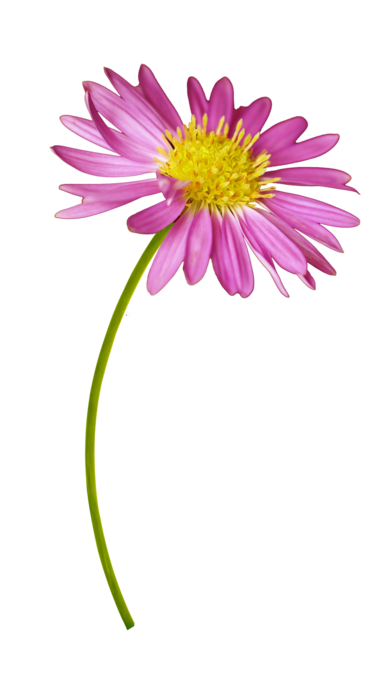 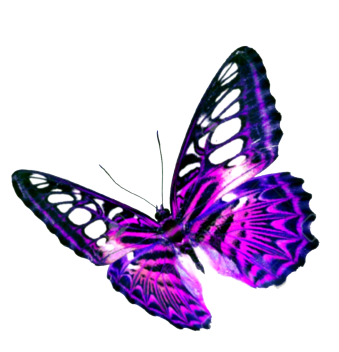 Результат:1 место в  номинации литературно- музыкальная композиция
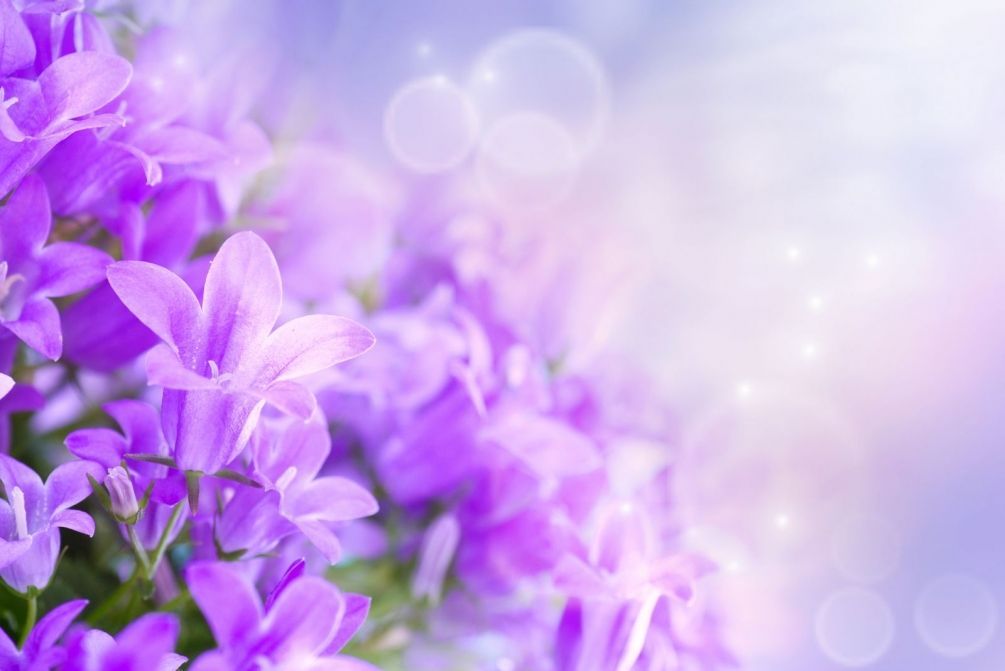 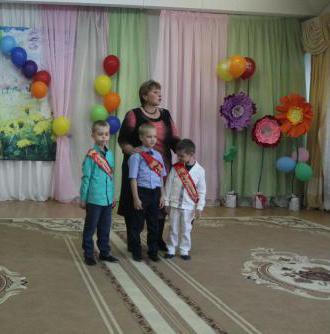 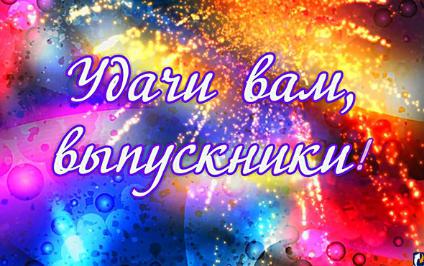 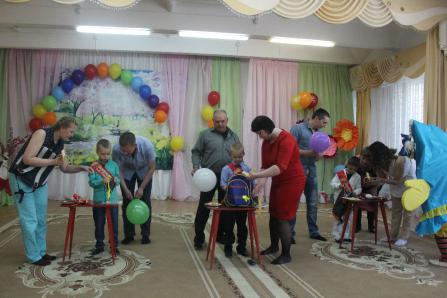 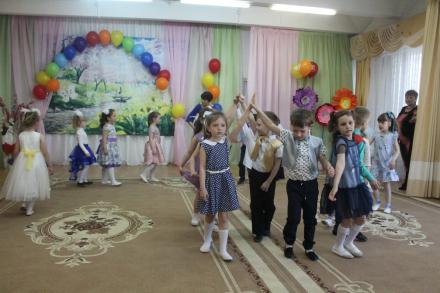 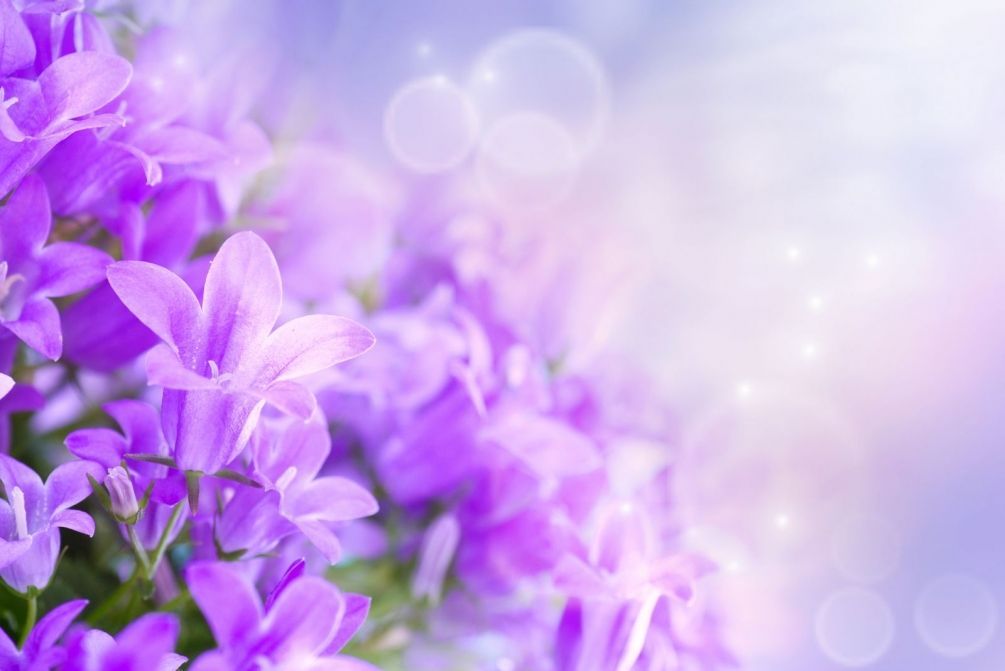 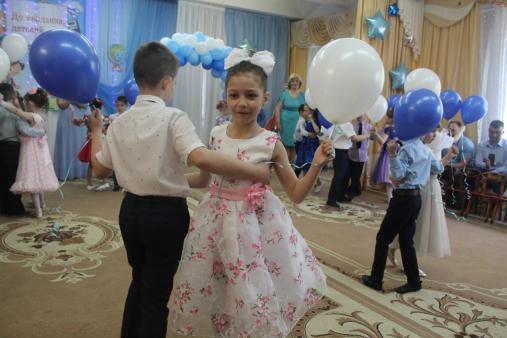 Выпускной
 балл
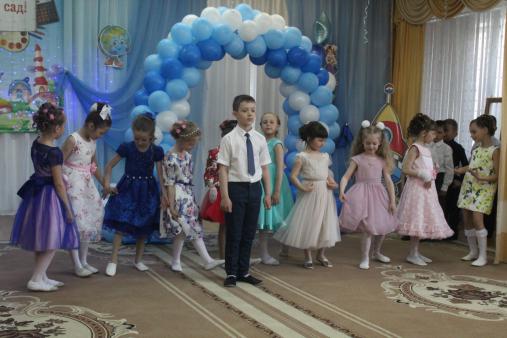 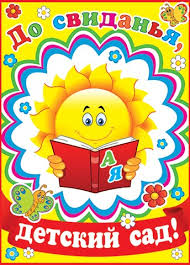 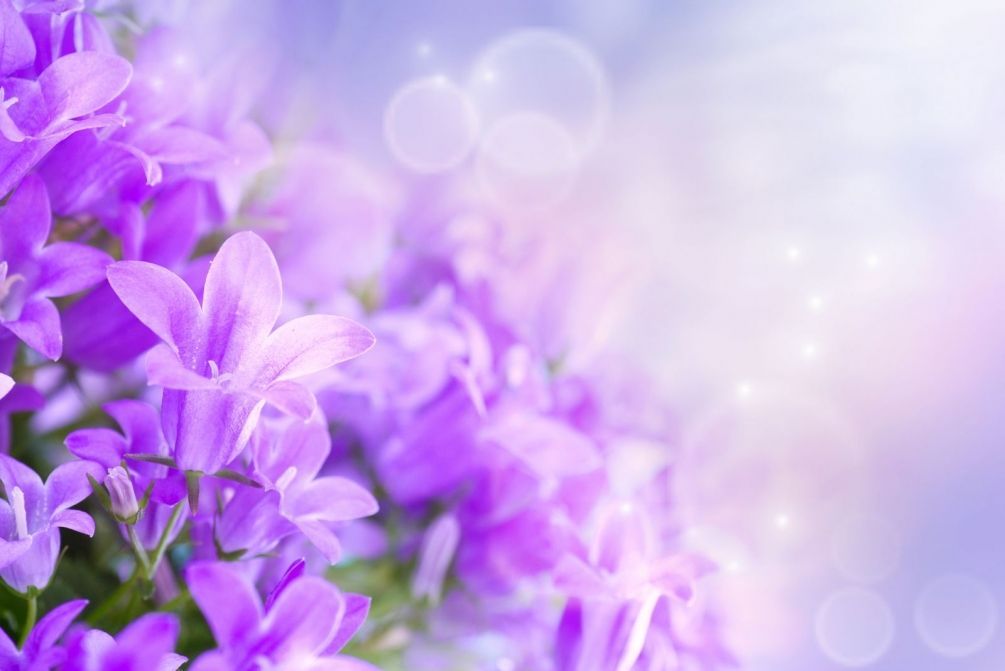 Мы уже не малыши и не дошколятки.Яркие карандаши сменим на тетрадки,Ручки, сумки, буквари… стали мы большие –Знаем раз, и два, и три, и еще четыре!
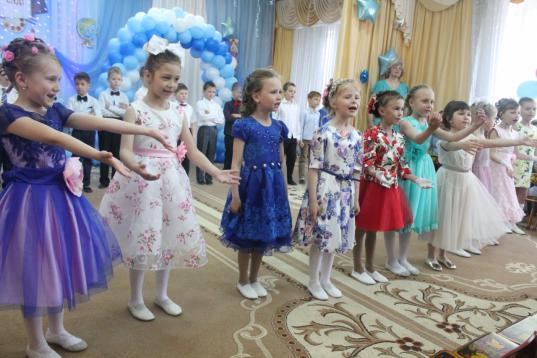 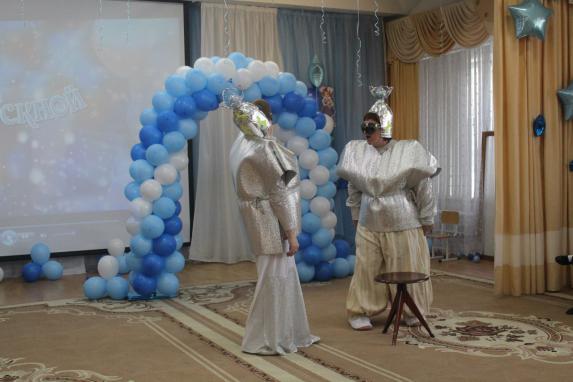 До свиданья,
 наши выпускники ! 
 (2 группа «Огоньки»,
6 группа «Кузнечики»,
8 группа «Веснушки»,
 12 группа «Пчелки»)
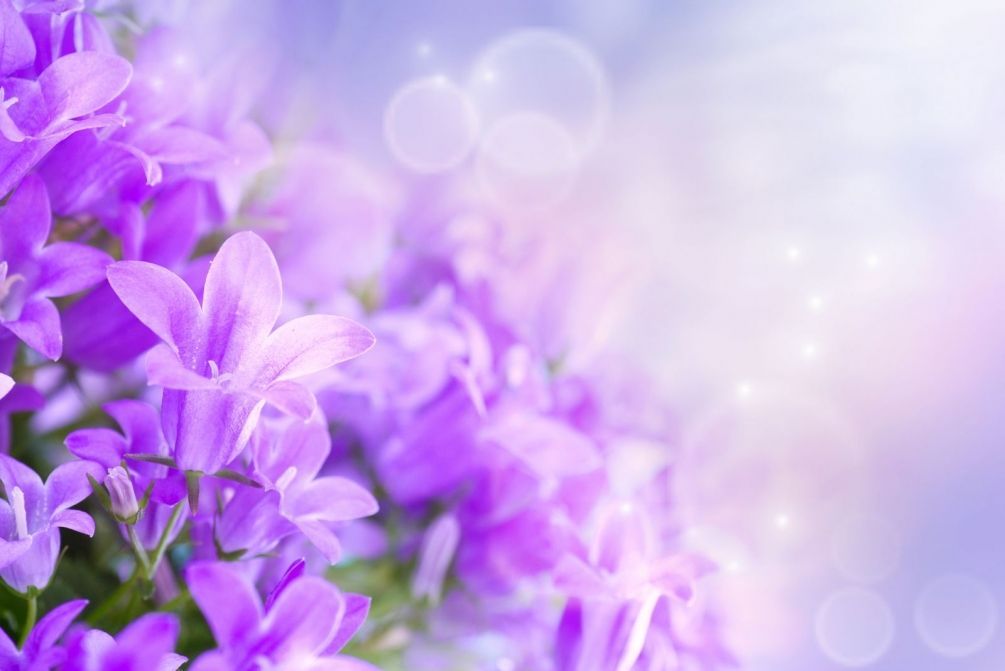 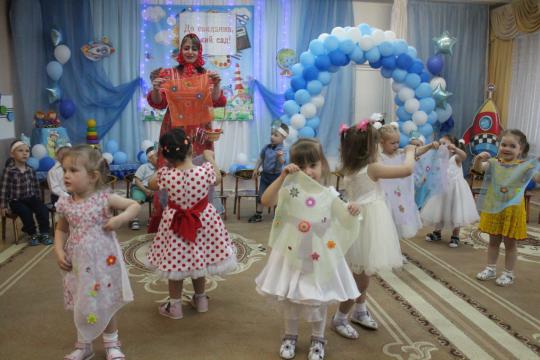 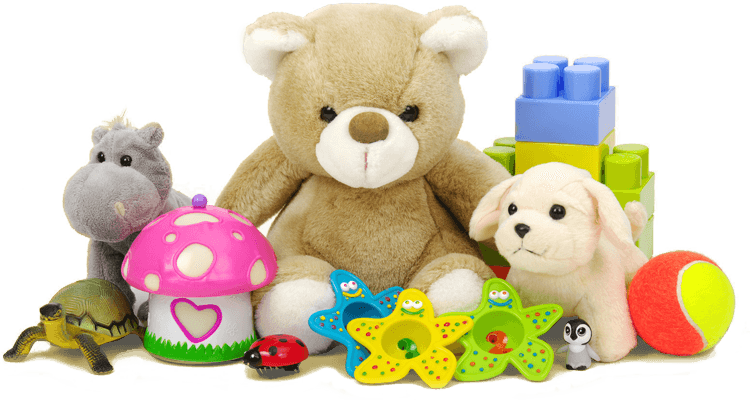 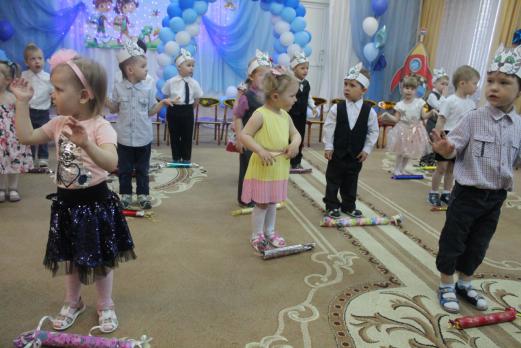 Выпускной
из 
ясельной группы
(10 группа «Колокольчики»
 13 группа «Ромашки»)
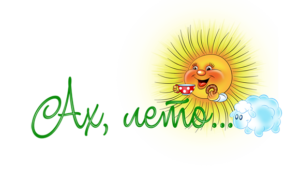 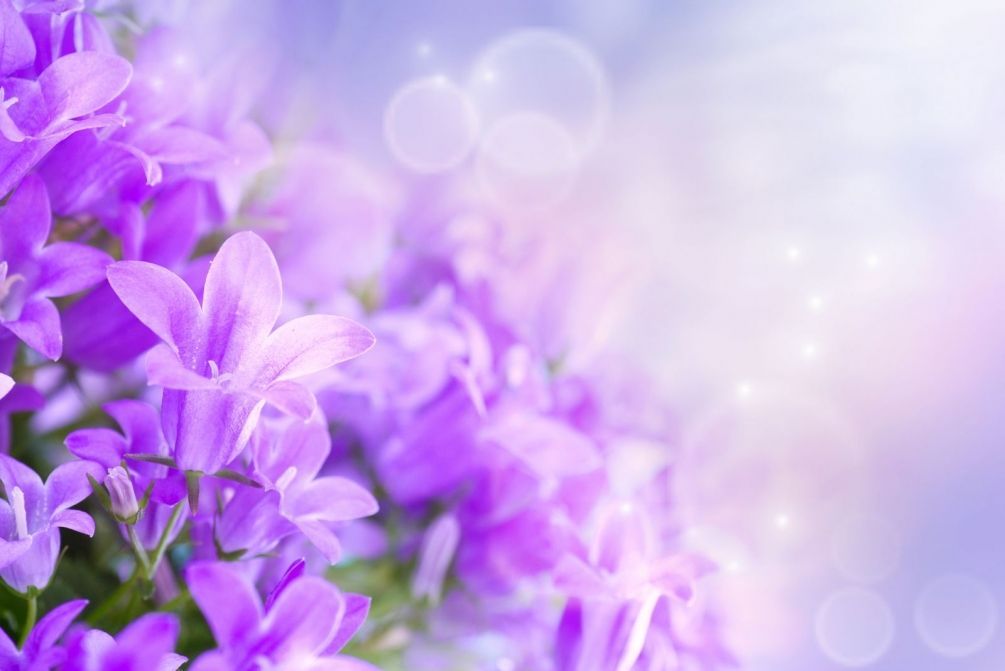 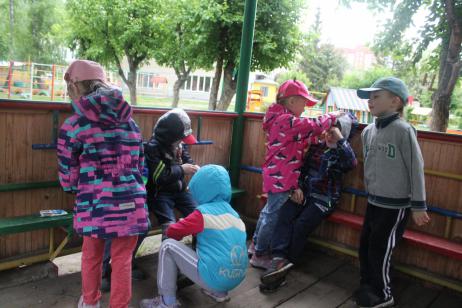 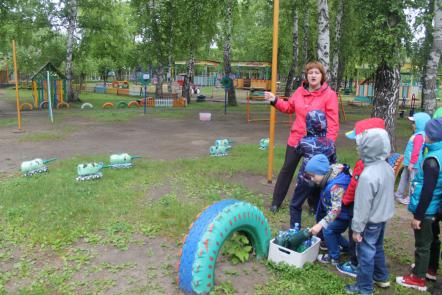 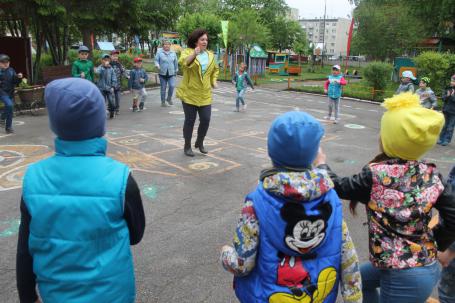 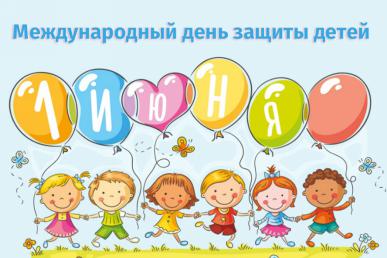 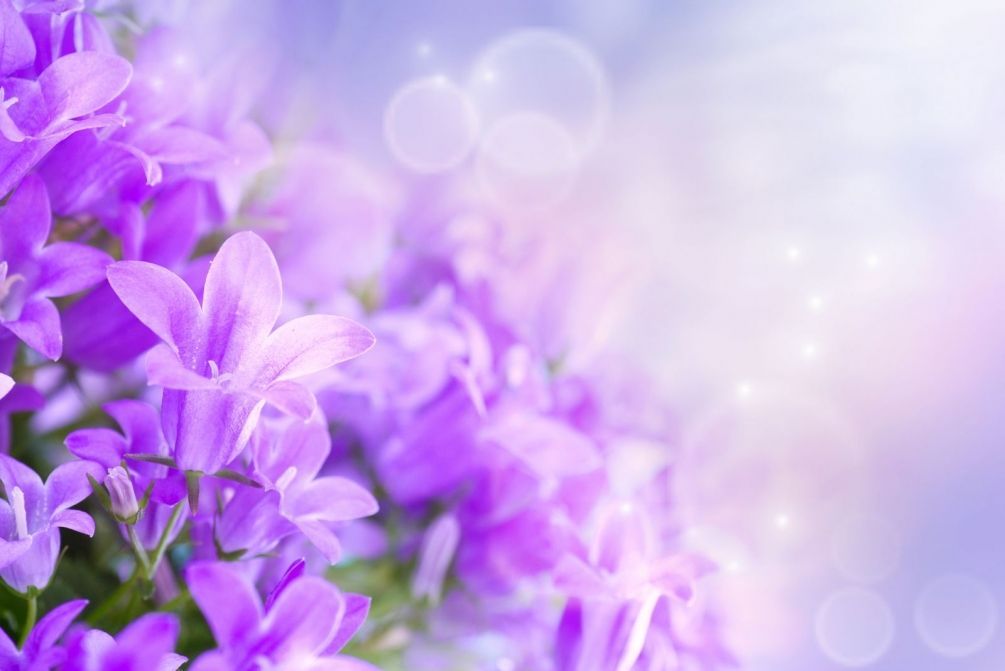 До  следующих встреч…
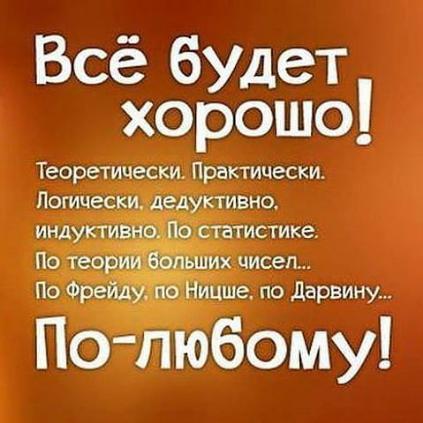 Составители: педагог- психолог  Семенюк С.П., 
 старший воспитатель Лахтина О.В.